Нетрадиционное рисование
«Истоки способностей и дарования детей – на кончиках пальцев. От пальцев, образно говоря, идут тончайшие нити – ручейки, которые питают источник творческой мысли. Другими словами, чем больше мастерства в детской руке, тем умнее ребенок».
                                                                                                                        
                                             В.А. Сухомлинский.
Нетрадиционное рисование –
Искусство изображать  не основываясь на традиции.
Проведение занятий с использованием нетрадиционных техник
Способствует снятию детских страхов; 
Развивает уверенность в своих силах; 
Развивает пространственное мышление; 
Учит детей свободно выражать свой замысел; 
Побуждает детей к творческим поискам и решениям; 
Учит детей работать с разнообразным материалом; 
Развивает чувство композиции, ритма,  колорита,  цветовосприятия;       чувство фактурности и объёмности; 
Развивает мелкую моторику рук; 
Развивает творческие способности, воображение и  полёт фантазии.
Во время работы дети получают эстетическое удовольствие.
Задачи
Сформировать у детей технические навыки рисования.
Познакомить детей с различными нетрадиционными техниками рисования.
Научить создавать свой неповторимый образ, в рисунках по нетрадиционному рисованию используя различные техники рисования.
Познакомить дошкольников поближе с нетрадиционным рисованием.
С детьми младшего дошкольного возраста рекомендуется использовать:
рисование пальчиками; 
оттиск печатками из картофеля; 
рисование ладошками.
ПАЛЬЧИКИ — ПАЛИТРА. ПЕЧАТЬ ОТ РУКИ
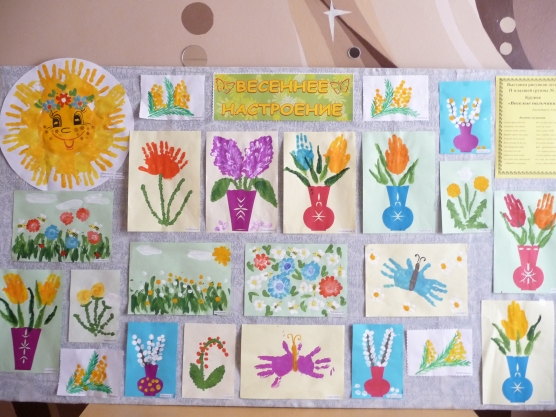 оттиск печатками из картофеля;
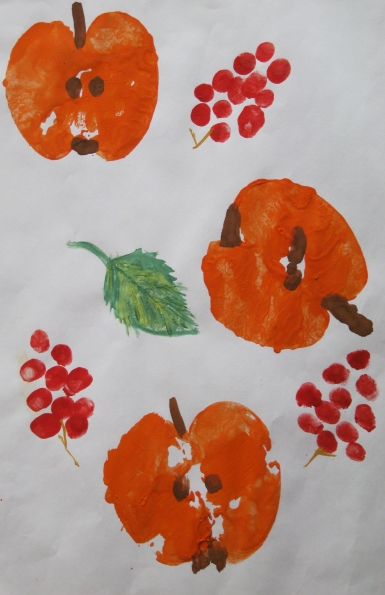 С Детьми среднего дошкольного возрастаиспользуют:
тычок жесткой полусухой кистью. 
печать поролоном; 
печать пробками; 
восковые мелки + акварель; 
свеча + акварель; 
отпечатки листьев; 
рисунки из ладошки; 
рисование ватными палочками; 
волшебные веревочки.
печать поролоном;
тычок жесткой полусухой кистью.
восковые мелки + акварель;
свеча + акварель;
отпечатки листьев;
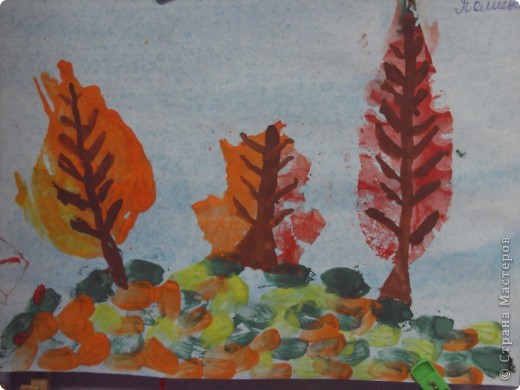 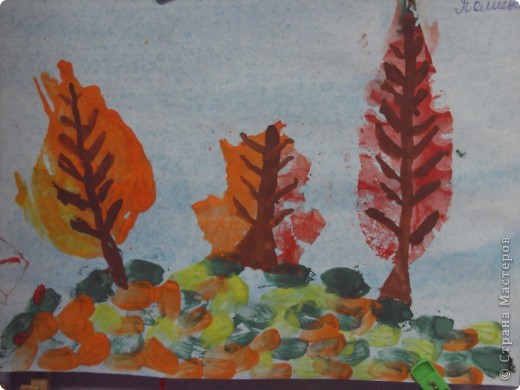 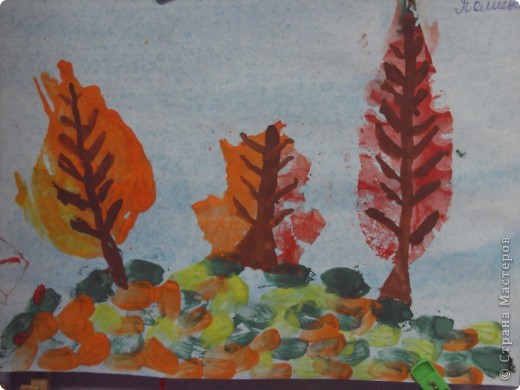 рисование ватными палочками;
в старшем дошкольном возрасте дети могу освоить еще более трудные методы и техники:
рисование песком; 
рисование мыльными пузырями; 
рисование мятой бумагой; 
кляксография с трубочкой; 
монотипия пейзажная; 
печать по трафарету; 
монотипия предметная; 
кляксография обычная; 
пластилинография.
рисование песком;
рисование мыльными пузырями;
рисование мятой бумагой;
кляксография с трубочкой;
монотипия пейзажная;
печать по трафарету;
монотипия предметная;
кляксография обычная;
пластилинография.
Каждая из этих техник - это маленькая игра. Их использование позволяет детям чувствовать себя раскованнее, смелее, непосредственнее, развивает воображение, дает полную свободу для самовыражения.